Effect Of Solbinsiran, A Small Interfering RNA Targeting ANGPTL3, On Biomarkers Of Major Adverse Cardiovascular Events In Adults With Mixed Dyslipidemia: A Randomized Phase 2 Trial
Kausik K. Ray1, Ena Oru2, Robert S. Rosenson3, Jeremiah Jones2, Xiaosu Ma2, Jennie Walgren2, Axel Haupt2, Subodh Verma4, Daniel Gaudet5, Stephen J. Nicholls6, Giacomo Ruotolo2
1Imperial College London, United Kingdom, 2Eli Lilly and Company, Indianapolis, 3Icahn School of Medicine At Mount Sinai, New York, USA, 4University of Toronto, Toronto, ON, Canada, 5Chicoutimi, QC, Canada, 6Victorian Heart Institute, Monash University, Melbourne, Australia
American College of Cardiology 2025 (ACC 2025); Chicago, USA; March 29-31, 2025
Sponsored by Eli Lilly and Company
PRESENTER DISCLOSURE
Kausik K. Ray

Consultant: Abbott, Amarin, Amgen, AstraZeneca, Bayer, Biologix, Boehringer Ingelheim, Cargene Therapeutics, CRISPR, CSL Behring, Eli Lilly and Company, Esperion, Kowa Pharmaceuticals, Merck Sharp & Dohme, New Amsterdam Pharma, Nodthera, Novartis, Novo Nordisk, Pfizer, Regeneron, Resverlogix, Sanofi, Scribe Therapeutics, Silence Therapeutics, Vaxxinity, and Viatris

Research Support: Amgen, Daiichi Sankyo, Merck Sharp & Dohme, Pfizer, Regeneron, Sanofi and Ultragenix
BACKGROUND – Unmet Need
Patients with elevated triglycerides (TGs) are at higher risk of atherosclerotic cardiovascular disease (ASCVD) despite statin use1
TG-rich lipoproteins (TRLs) contain cholesterol esters as well as TGs with one apoB per particle
Per particle, TRLs are twice as atherogenic as LDL particles2,3 
Mendelian randomization supports causal association of higher TRL-cholesterol (TRL-C) levels with higher ASCVD risk, but also of lower TG levels with lower ASCVD risk4-6
1Miller M, et al., JACC. 2008 Feb, 51 (7) 724–730. 2Bjornson E, et al., Eur Heart J 2023; 44(39): 4186-95. 3Bjornson E et al., Eur Heart J 2023; 44(39): 4186-95. 4Nordestgaard BG and Langsted A.,Lancet 2023;404(10459):P1255-1264.. 5Gagnon E, et al., Atherosclerosis 2024; 391: 117501. 6Landfors F, et al., Eur Heart J Open 2024; 4(3): oeae035.
Abbreviations: apoB, apolipoprotein B; LDL, low-density lipoprotein.
BACKGROUND – ANGPTL3 Mode of Action
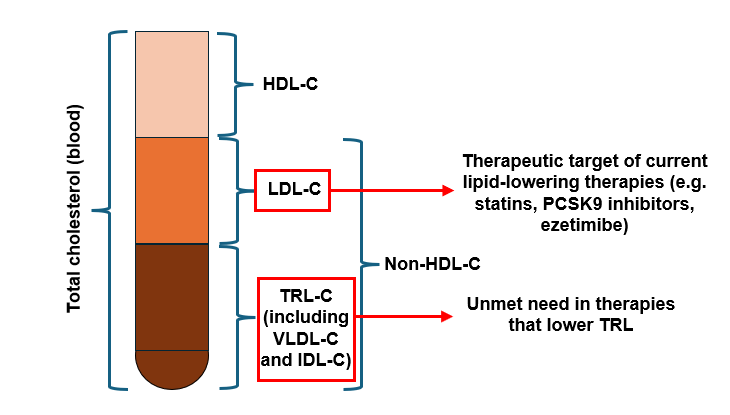 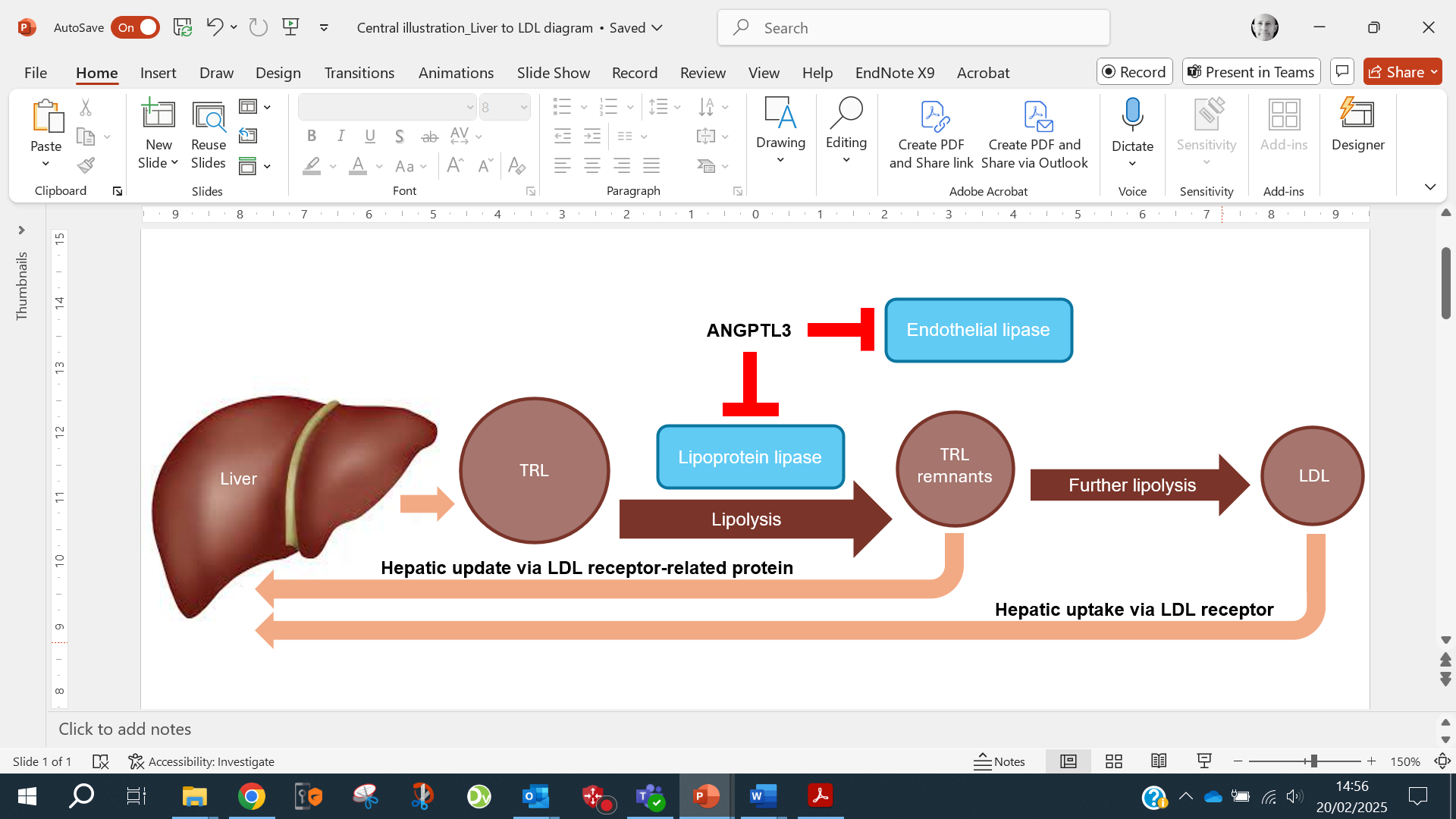 Clearance involving key enzymes and different hepatic receptors
ANGPTL3
TG,      LDL-C,      non-HDL-C,      apoB, and      HDL-C
Larouche M et al. Curr Atheroscler Rep. 2023 Dec;25(12):1101-1111. Ray KK et al. JACC. March 30,2025. 10.1016/j.jacc.2025.03.005
Abbreviations: ANGPTL3, angiopoietin-like protein 3; apoB, apolipoprotein B; HDL-C, high-density lipoprotein cholesterol; IDL-C, intermediate-density lipoprotein cholesterol; LDL-C, low-density lipoprotein cholesterol; PCSK9, Proprotein convertase subtilisin/kexin type 9; TG, triglyceride; TRL, triglyceride-rich lipoprotein; VLDL-C, very low-density lipoprotein cholesterol.
BACKGROUND – Targeting ANGPTL3
1Bergmark BA, et al., Circulation 2022; 145(18): 1377-86. 2Rosenson RS, et al., N Engl J Med 2024; 391(10): 913-25. 3Regeneron Pharmaceuticals Inc. EVKEEZA (evinacumab-dgnb) injection, for intravenous use. Accessed March 3, 2025. https://www.accessdata.fda.gov/drugsatfda_docs/label/2021/761181s000lbl.pdf
Abbreviations: AAV, adeno-associated virus; ANGPTL3, angiopoietin-like protein 3; apoB, apolipoprotein B; ASO, antisense oligonucleotide; CRISPR, Clustered Regularly Interspaced Short Palindromic Repeats; HeFH, heterozygous familial hypercholesterolemia; HoFH, homozygous familial hypercholesterolemia; LDL-C, low-density lipoprotein; LDL-R, low-density lipoprotein receptor; RISC, RNA-induced silencing complex; RNase H, ribonuclease H; siRNA, small interfering RNA; TG, triglyceride.
BACKGROUND: RNA-based Therapies
ASO (Vupanorsen): every 2 weeks/monthly resulted in potent reductions in ANGPTL3 of ~95%, TG of ~57%, non-HDL-C of ~28%, and apoB of ~15%1
At higher doses, increase in injection site adverse events, increase in liver fat and liver enzymes over 24 weeks 
siRNA (Zodasiran): dosing every 3 months with 9-month follow-up2
Reductions in ANGPTL3 of up to ~74%, TG of ~63%, and apoB of ~22%
No signal for an increase in liver enzymes 
Reduction in hepatic fat in those with hepatic fat fraction > 8% at baseline
1Bergmark BA, et al., Circulation 2022; 145(18): 1377-86. 2Rosenson RS, et al., N Engl J Med 2024; 391(10): 913-25.
Abbreviations: apoB, apolipoprotein B; ANGPTL3, Angiopoietin-like 3; HDL-C, high-density lipoprotein; TG, triglyceride.
Unanswered questions regarding ANGPTL3 inhibition
Is hepatic ANGPTL3 a safe target to inhibit - i.e., is its inhibition associated with increased hepatic fat?

Is an siRNA-based approach targeting ANGPTL3 inhibition a safe modality in general?

How effective is this approach with respect to apoB and TG lowering?
BACKGROUND - Solbinsiran is a Novel GalNAc-conjugated siRNA Targeting Hepatic ANGPTL3 Expression
Pre-clinical Studies
Phase 1 Clinical Study
Dose-dependent reductions in TG and increased durability with repeat dosing
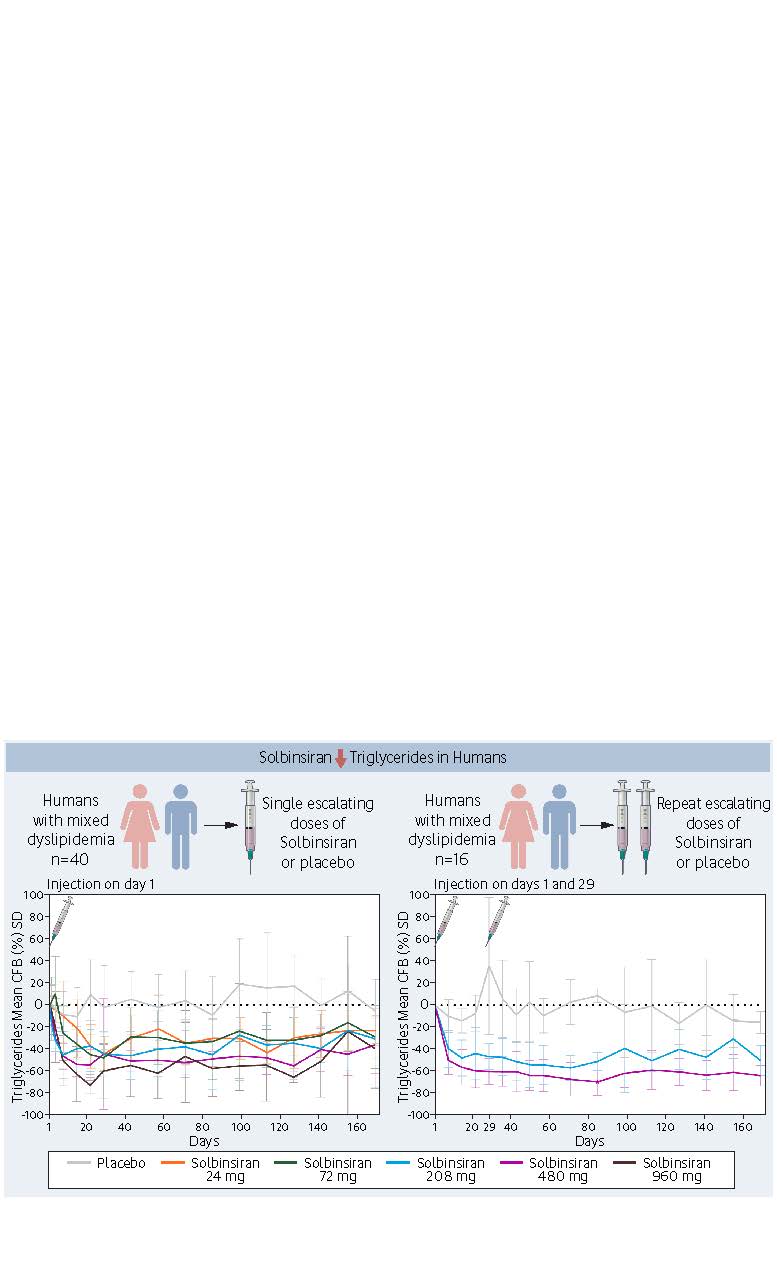 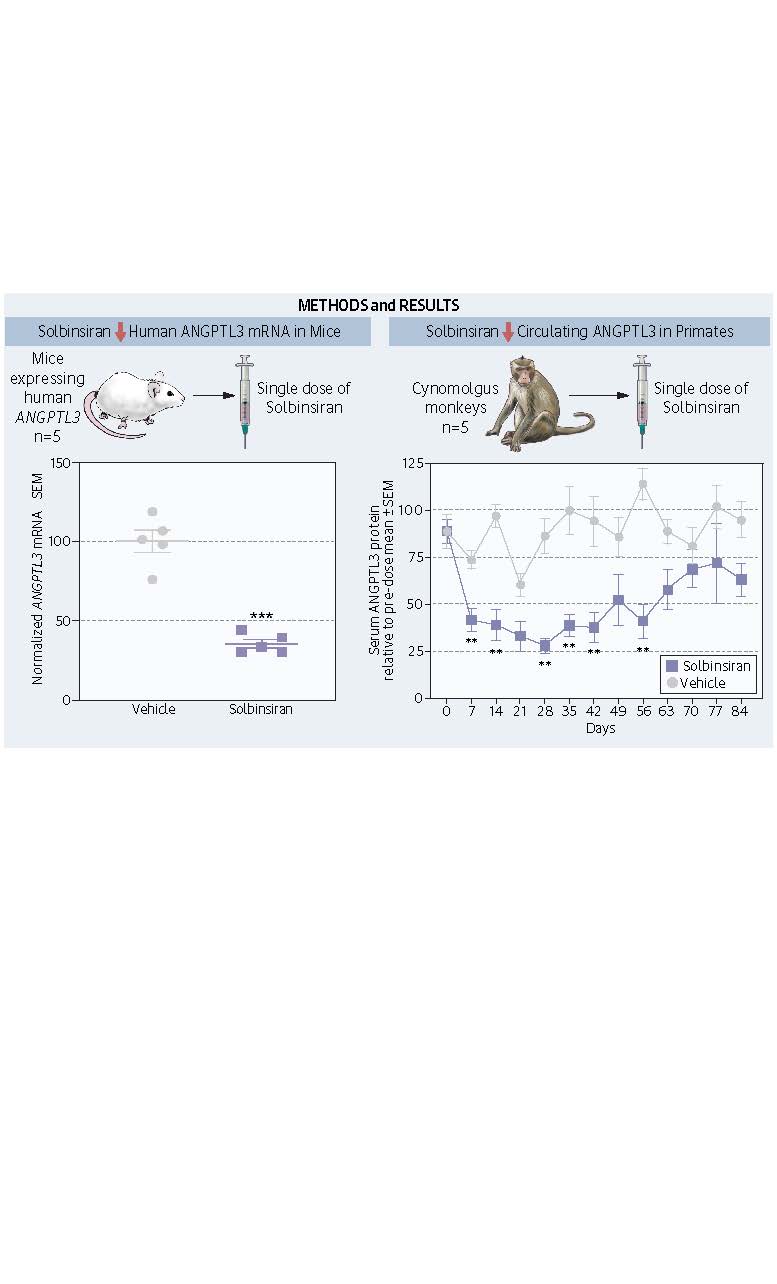 Solbinsiran, a GalNAc-conjugated siRNA to ANGPTL3, reduces hepatic ANGPTL3 mRNA in mice, reduces circulating ANGPTL3 in non-human primates, reduces ANGPTL3 and triglycerides in humans, and is under investigation to treat a wide range of hyperlipidemias
Ray KK et al. JACC. March 30,2025; 10.1016/j.jacc.2025.03.005.
Phase 2 trial OBJECTIVES
Primary Objective
To evaluate if solbinsiran is superior to placebo for the treatment of mixed dyslipidemia in adults as measured by the placebo-corrected percent change in apoB from baseline at Day 180
Secondary and Exploratory Objectives
Percent change from baseline for ANGPTL3, TG, VLDL-C, non-HDL-C, LDL-C, and HDL-C to Day 180 and Day 270
Percent change in MRI hepatic fat fraction from baseline to Day 180 in all patients
Abbreviations: apoB, apolipoprotein B; ANGPTL3, angiopoietin-like protein 3; HDL-C, high-density lipoprotein cholesterol; LDL-C, low-density lipoprotein cholesterol; MRI, magnetic resonance imaging; TG, triglycerides; VLDL-C, very low-density lipoprotein cholesterol.
STUDY DESIGN
Screening
45 days
Treatment Period
270 days
Follow-up
90 days
Solbinsiran 100 mg OR Placebo
Solbinsiran 400 mg OR Placebo
205 adults with mixed dyslipidemia randomized 1:2:2:2 to solbinsiran 100 mg (N=30): 400 mg (N=58): 800 mg (N=59) or placebo (N=58)
Inclusion criteria
Fasting TG: 150 – 499 mg/dL
Fasting LDL-C: ≥70 mg/dL
Fasting non-HDL-C: ≥130 mg/dL
BMI: 18.5 to 40.0 kg/m2, inclusive
Efficacy estimand: the average treatment effect of solbinsiran relative to placebo for all randomly assigned participants receiving at least one dose of study drug
Participants had completed the treatment period as intended and not initiated medications known to lower lipids or per protocol prohibited medications
189 (92·2%) completed the treatment period, without discontinuing treatment.
Solbinsiran 800 mg OR Placebo
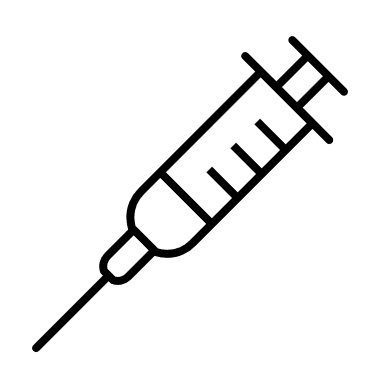 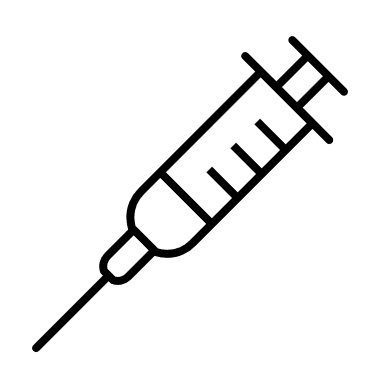 Day 180
Primary Endpoint
Day 270
Day 0
Randomization
First dose
Day 90
Second dose
BASELINE DEMOGRAPHICS
BASELINE TREATMENT AND PARTICIPANT CHARACTERISTICS
KEY RESULTS: Solbinsiran 400mg led to significant reductions in ApoB at Day 180 and Day 270 with similar reductions in ANGPTL3 between 400 mg and 800 mg
ApoB
ANGPTL3
Abbreviations: apoB, apolipoprotein B; ANGPTL3, angiopoietin-like protein 3.
KEY RESULTS: Between person variability in apoB and ANGPTL3
ApoB
ANGPTL3
Abbreviations: apoB, apolipoprotein B; ANGPTL3, angiopoietin-like protein 3.
KEY RESULTS: Solbinsiran leads to significant reductions in TG and VLDL-C
TG
VLDL-C
Abbreviations: TG, triglycerides; VLDL-C, very low-density lipoprotein cholesterol.
RESULTS: Solbinsiran 400 mg and 800 mg led to significant reductions in LDL-C, non-HDL-C, and HDL-C
LDL-C
Non-HDL-C
HDL-C
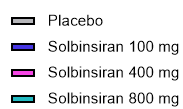 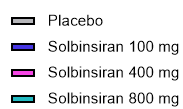 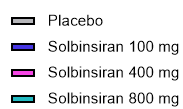 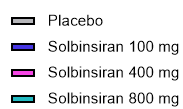 Abbreviations: HDL-C, high-density lipoprotein cholesterol; LDL-C, low-density lipoprotein cholesterol.
RESULTS: Solbinsiran 400 mg and 800 mg led to significant reductions in hepatic fat fraction at Day 180
RESULTS: Solbinsiran was generally well tolerated
STUDY LIMITATIONS
siRNA-based therapies have a long duration of action, so the long-term safety of repeat dosing and the durability of the effect is unknown
Representing diverse groups in clinical trials remains a challenge. There was only one Black patient enrolled but approximately two-thirds were Hispanic or Latino
In the placebo group, apoB, hepatic fat and hsCRP were all significantly lower at 180 days than at baseline, which was not seen in the placebo arm of other trials
SUMMARY & CONCLUSION
Solbinsiran was well-tolerated with a reassuring hepatic safety profile. 
Solbinsiran treatment (400 mg) resulted in durable reductions in serum ANGPTL3 over 270 days, resulting in significant sustained reductions in apoB, TG, VLDL-C, and non–HDL-C in adults with mixed dyslipidemia. 
These data support further evaluation of ANGPTL3 inhibition with solbinsiran in patients with mixed dyslipidemia at high risk of atherosclerotic cardiovascular disease.
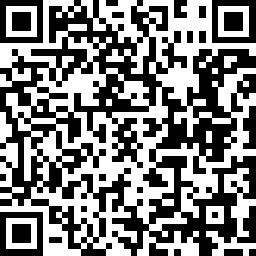 Scan the QR code for a list of all Lilly content presented at the congress. Other company and product names are trademarks of their respective owners.
ACKNOWLEDGEMENTS
The Solbinsiran team extends heartfelt thanks to the trial participants, investigators, and sites, whose invaluable contributions made this work achievable.
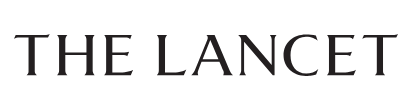 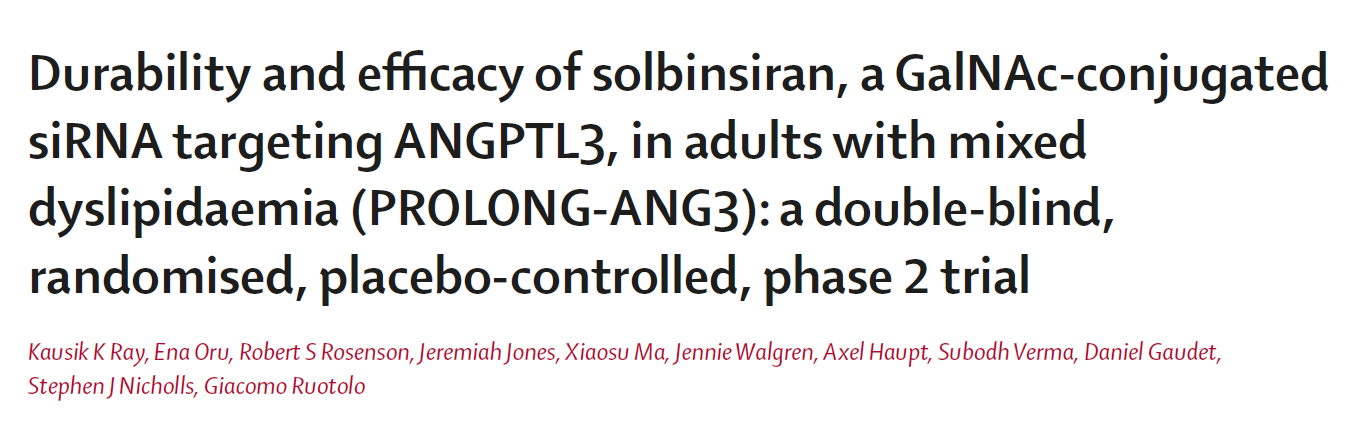 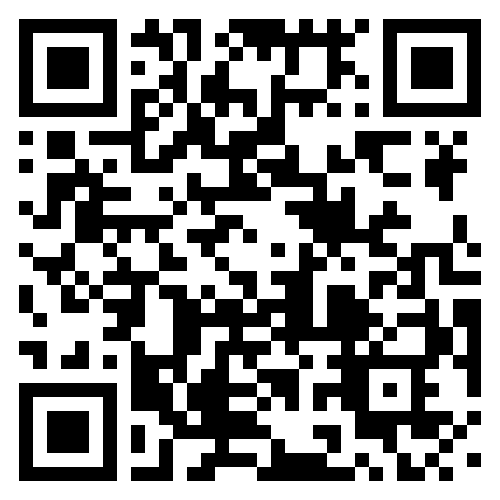 BACK-UP SLIDES
No significant placebo-corrected changes in hsCRP, HbA1c, or body weight
hsCRP
HbA1c
Body Weight